What the Fork: 
A Study of Inefficient and Efficient Forking Practices in Social Coding
ej
@shuishuiblue
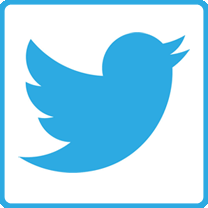 Shurui Zhou, Bogdan Vasilescu, Christian Kästner
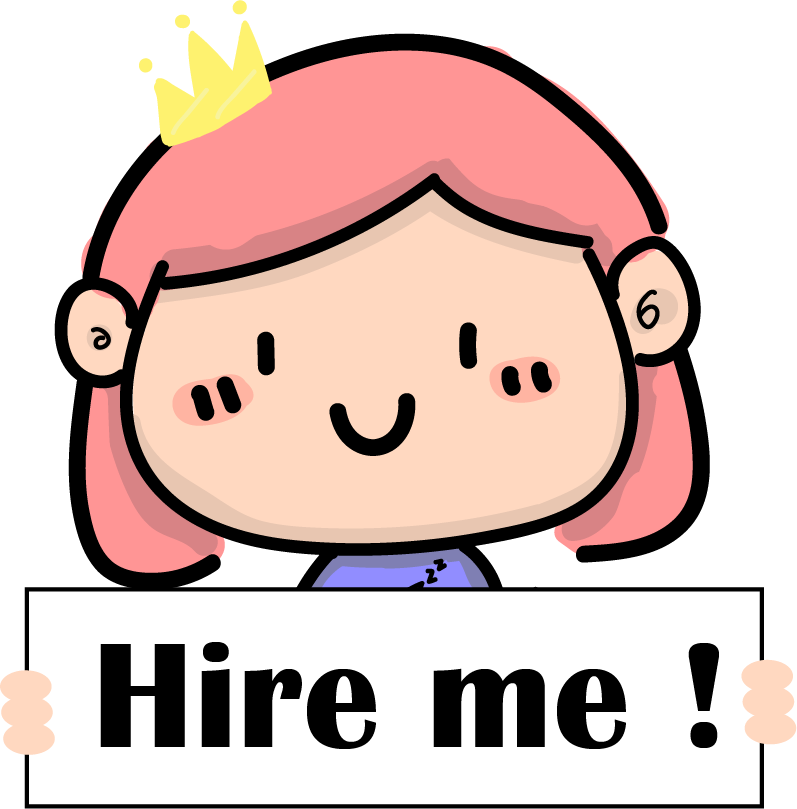 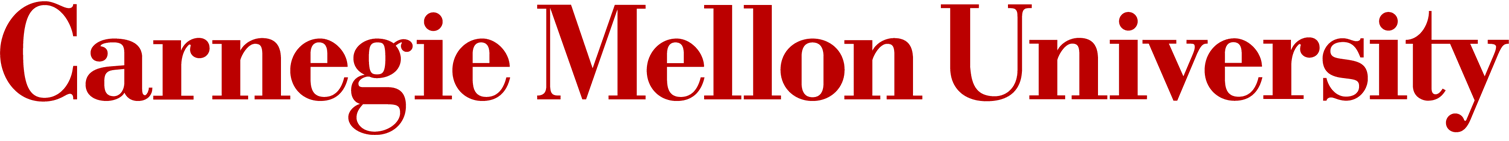 Fork-based Development
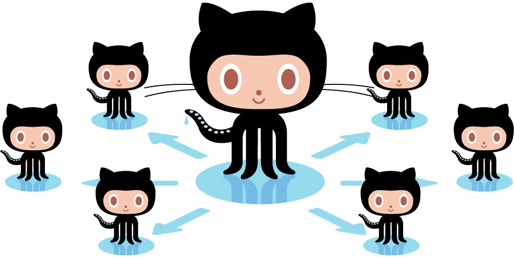 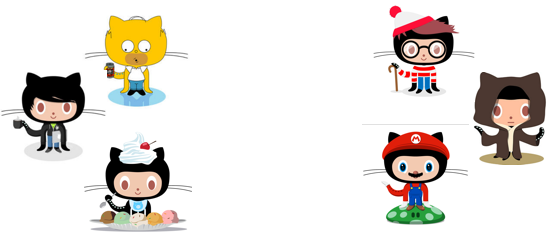 Fork-based Development is Popular
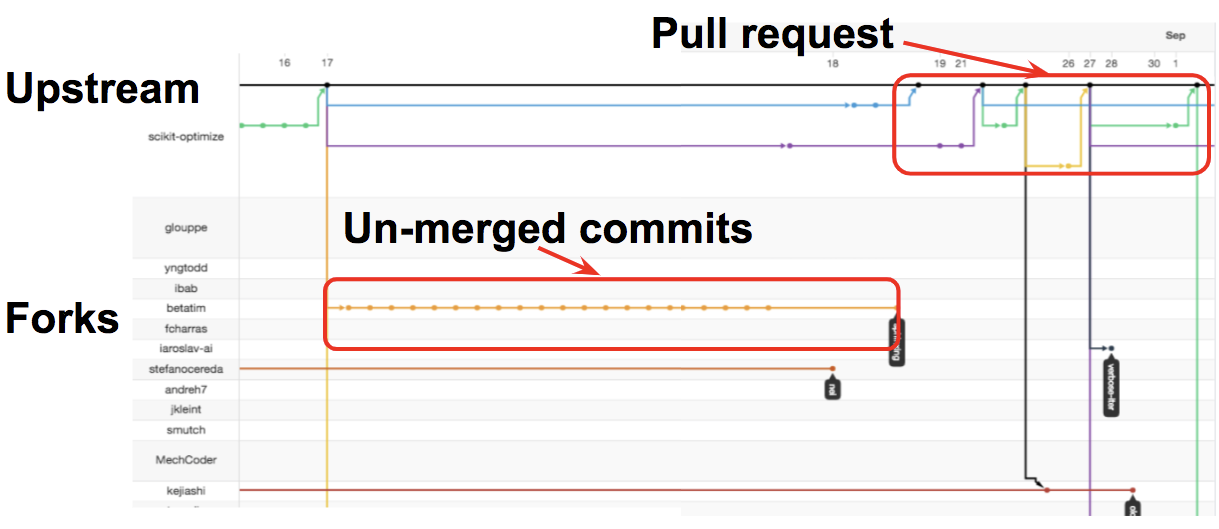 GitHub Network View
[GHTorrent 2019-06]
Network View - Lack of an overview
Problems         Inefficiency
Lost Contribution
Rejected PRs
Lack of an overview
Redundant Development
[Zhou et al. ICSE'18]
Fragmented Community
[Speaker Notes: 3']
Lost Contribution
Only 14% of all forks of nine popular JavaScript projects on GitHub contained changes that were integrated back [Fung et al. 2012]
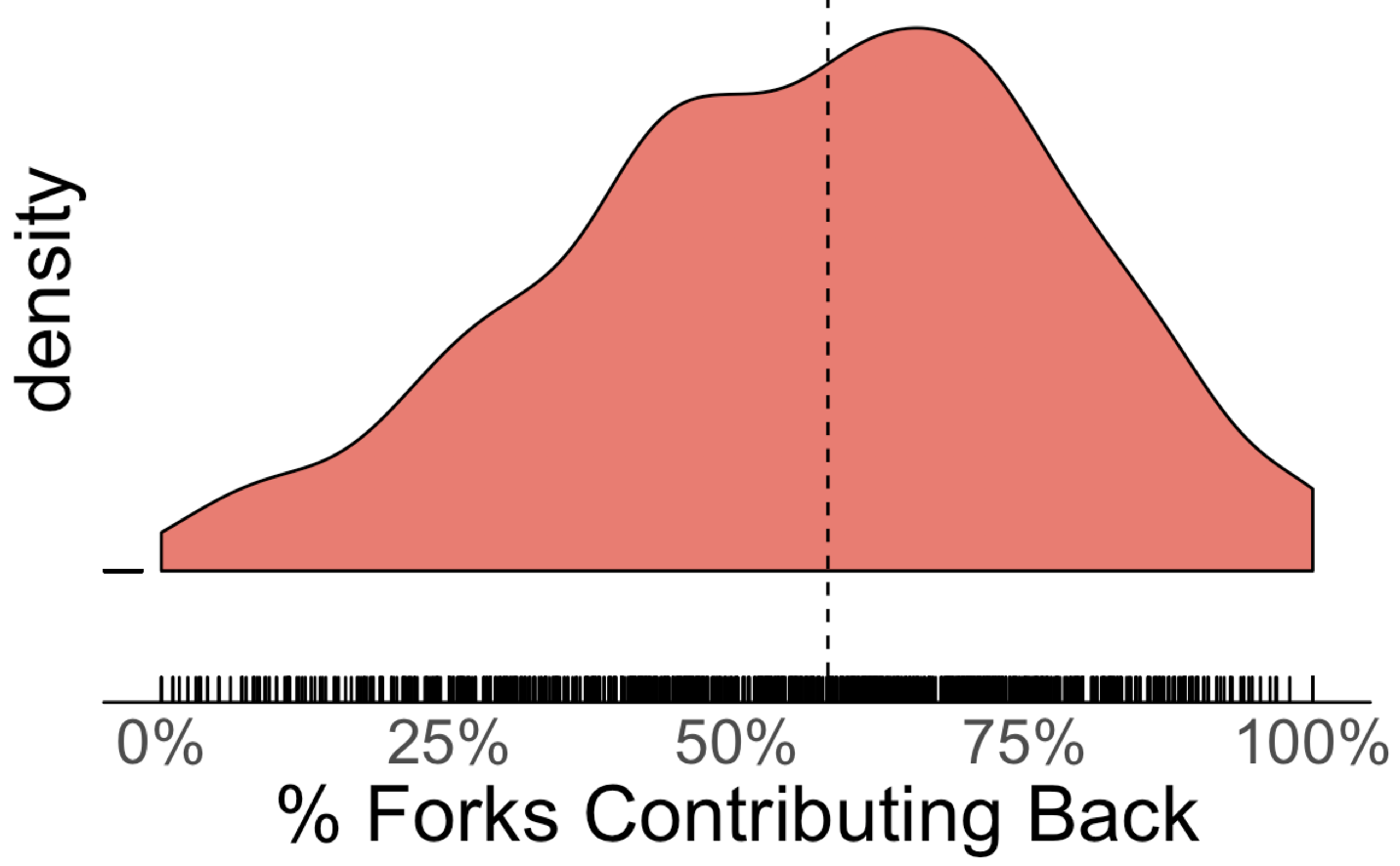 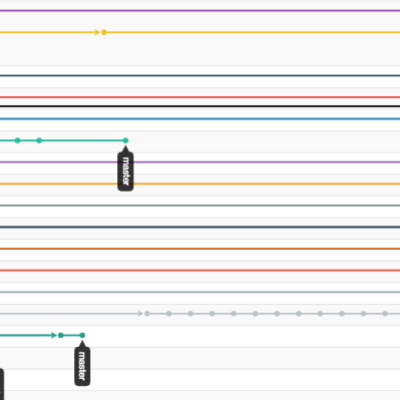 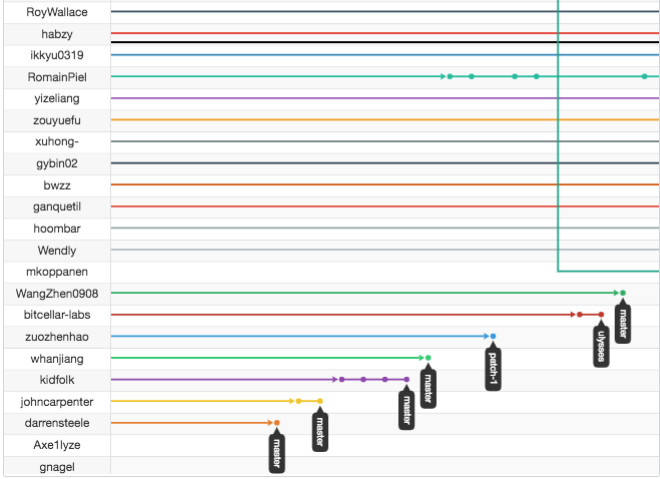 [Speaker Notes: The problem is still common today]
Problems        Inefficiency
Lost Contribution
Rejected PRs
Lack of an overview
Redundant Development
Fragmented Community
Rejected Pull Requests
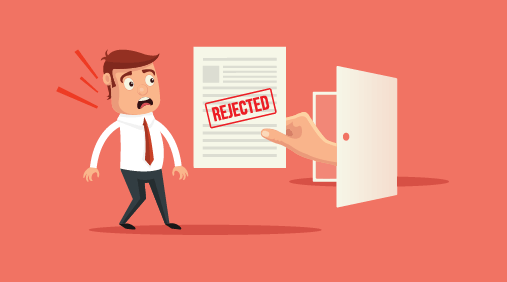 - Demotivating [Steinmacher et al. ICSE'18]
- Misalignment with maintainers’ 
   vision of the project
People Follow Different Processes
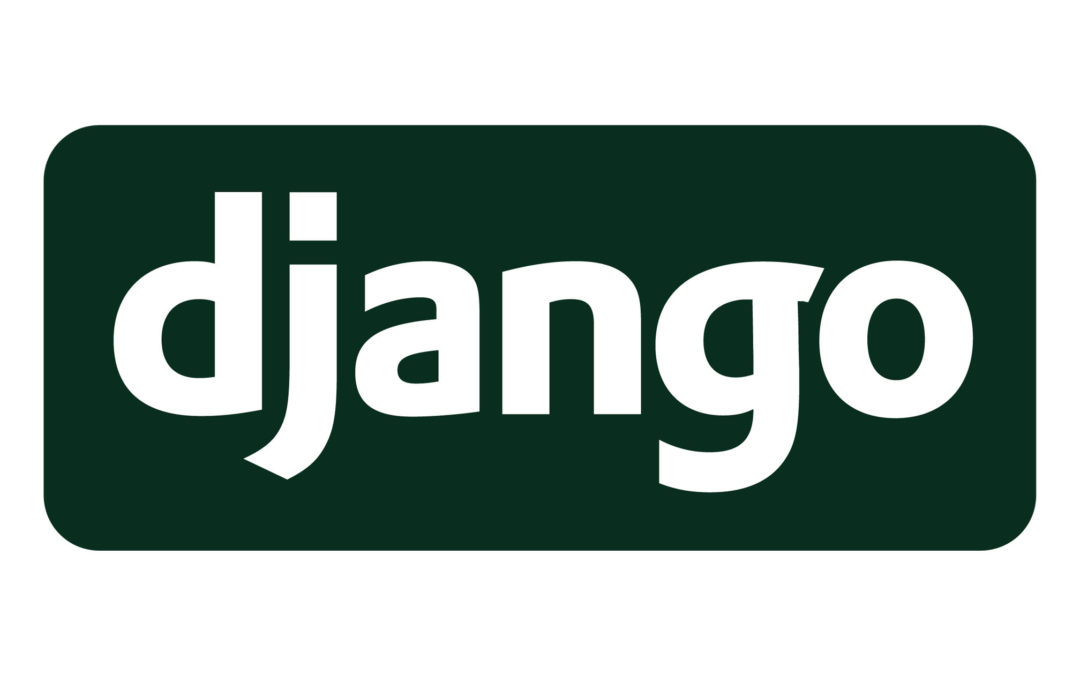 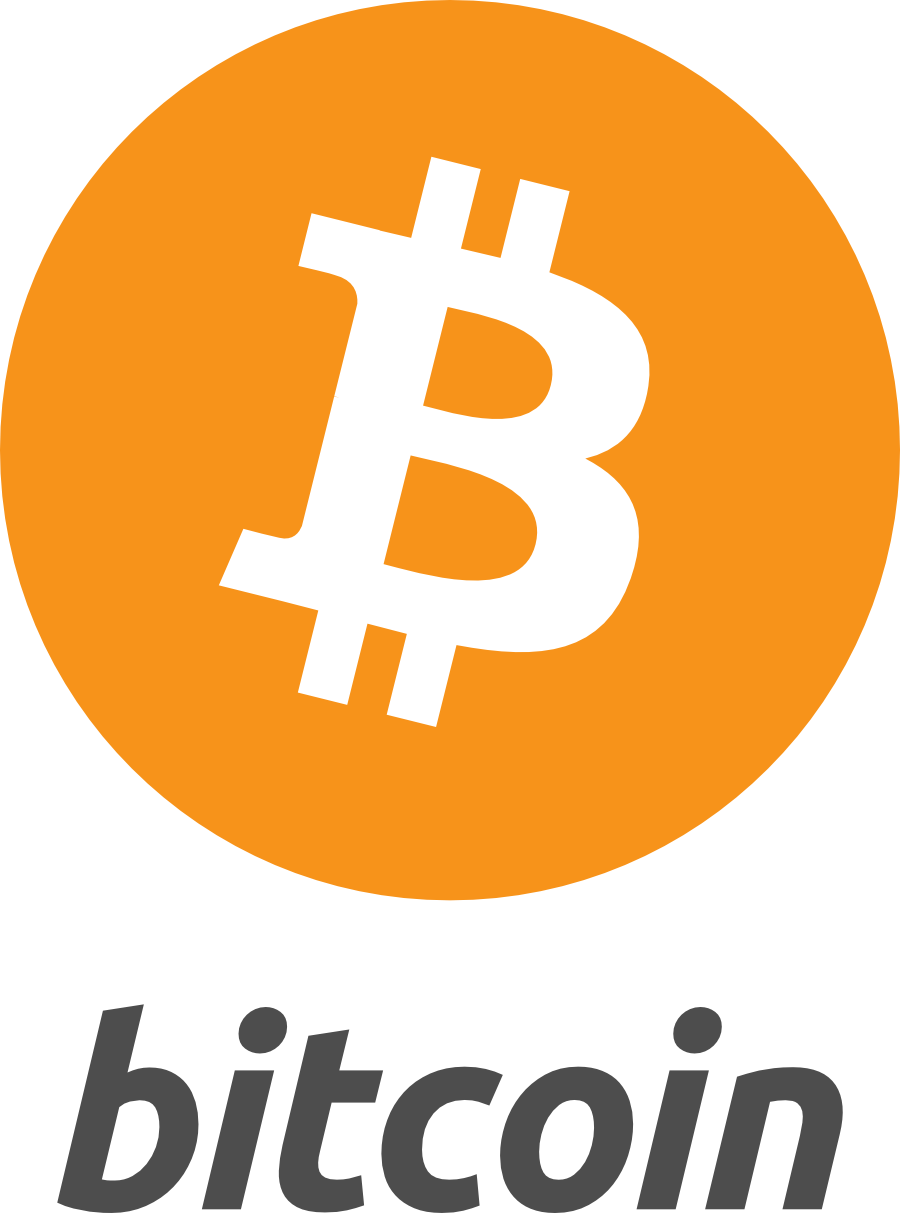 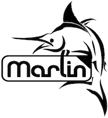 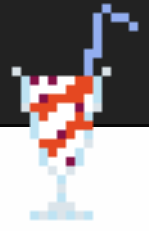 VS
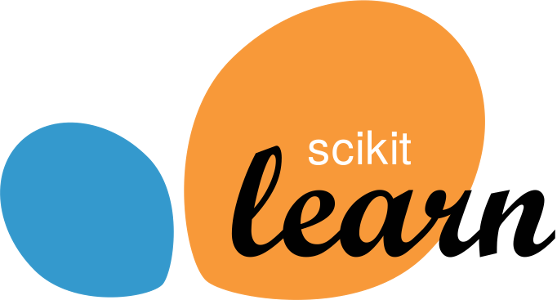 People Follow Different Processes
“To a large extent the features are driven by bitcoin improvement proposals, so if I would be looking for a feature, I would go for these proposals”  
--Bitcoin developer
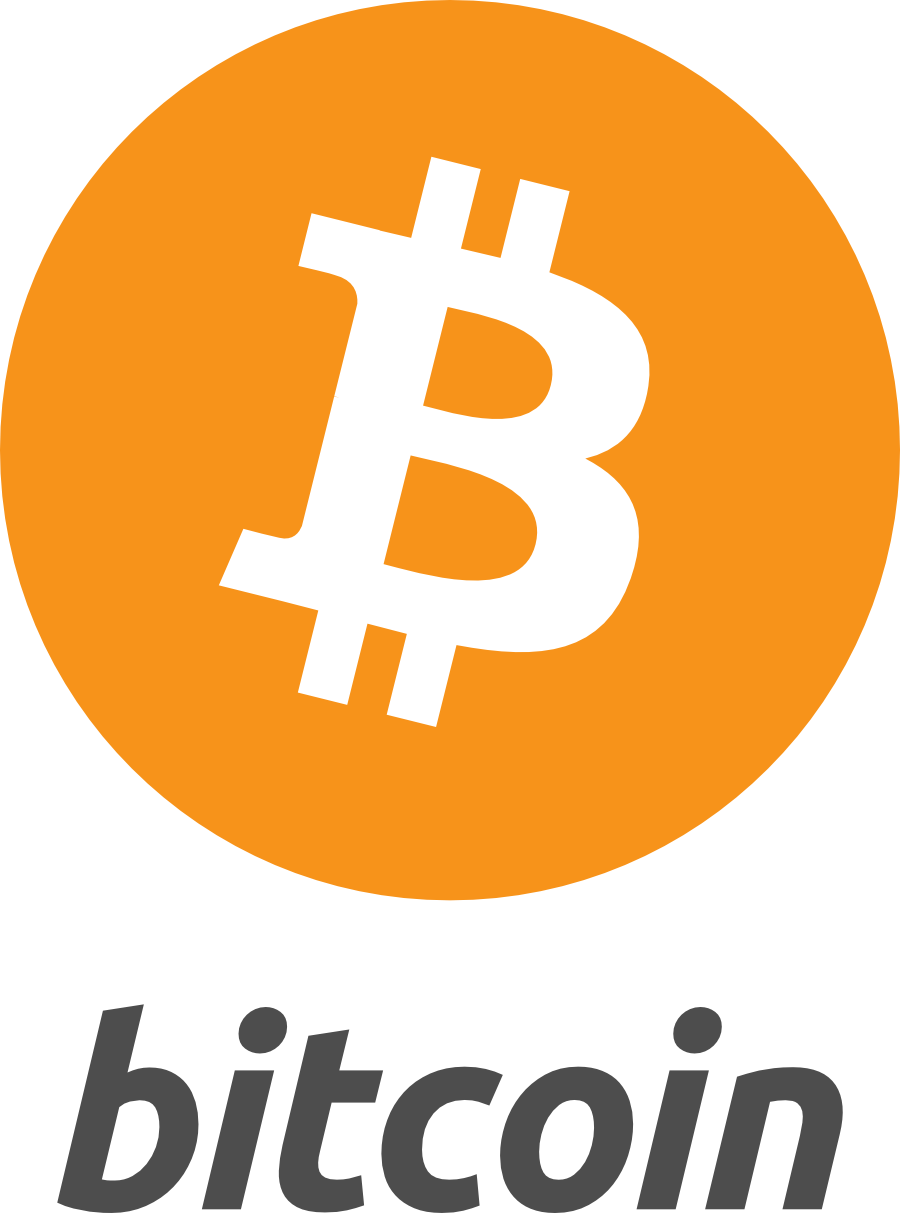 People Follow Different Processes
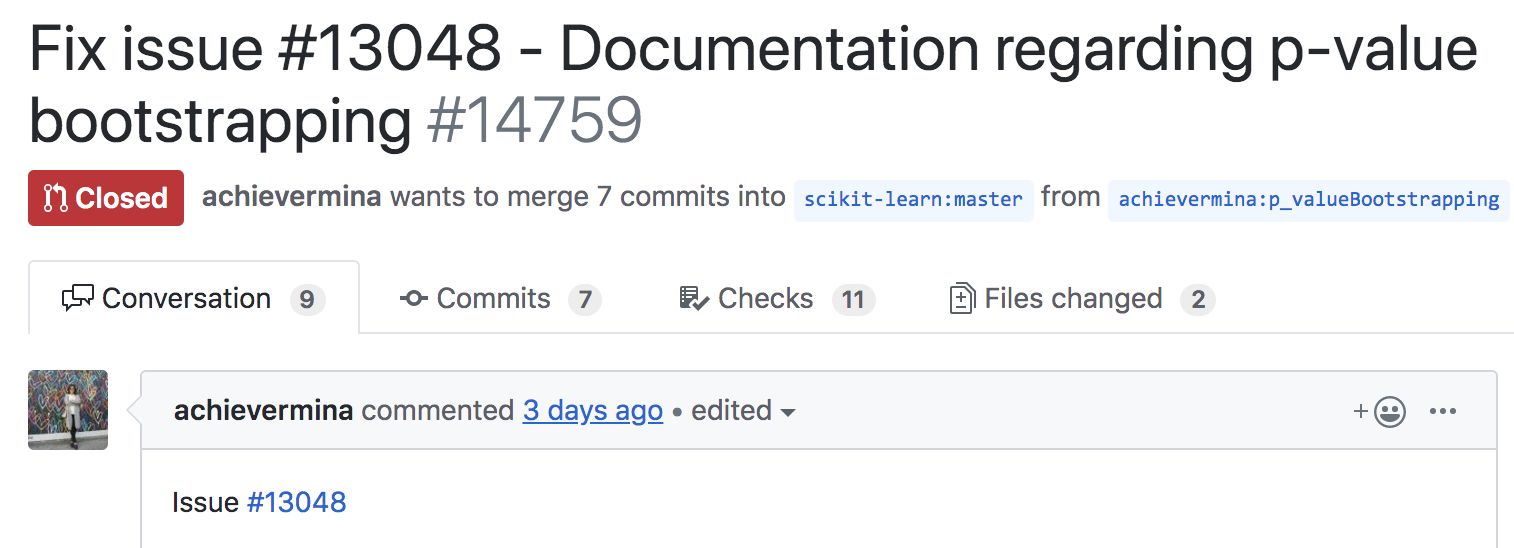 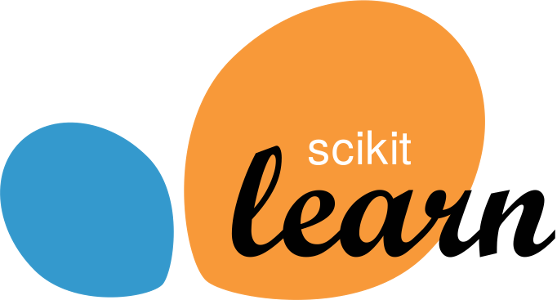 People Follow Different Processes
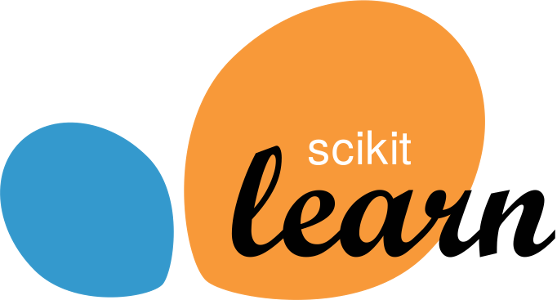 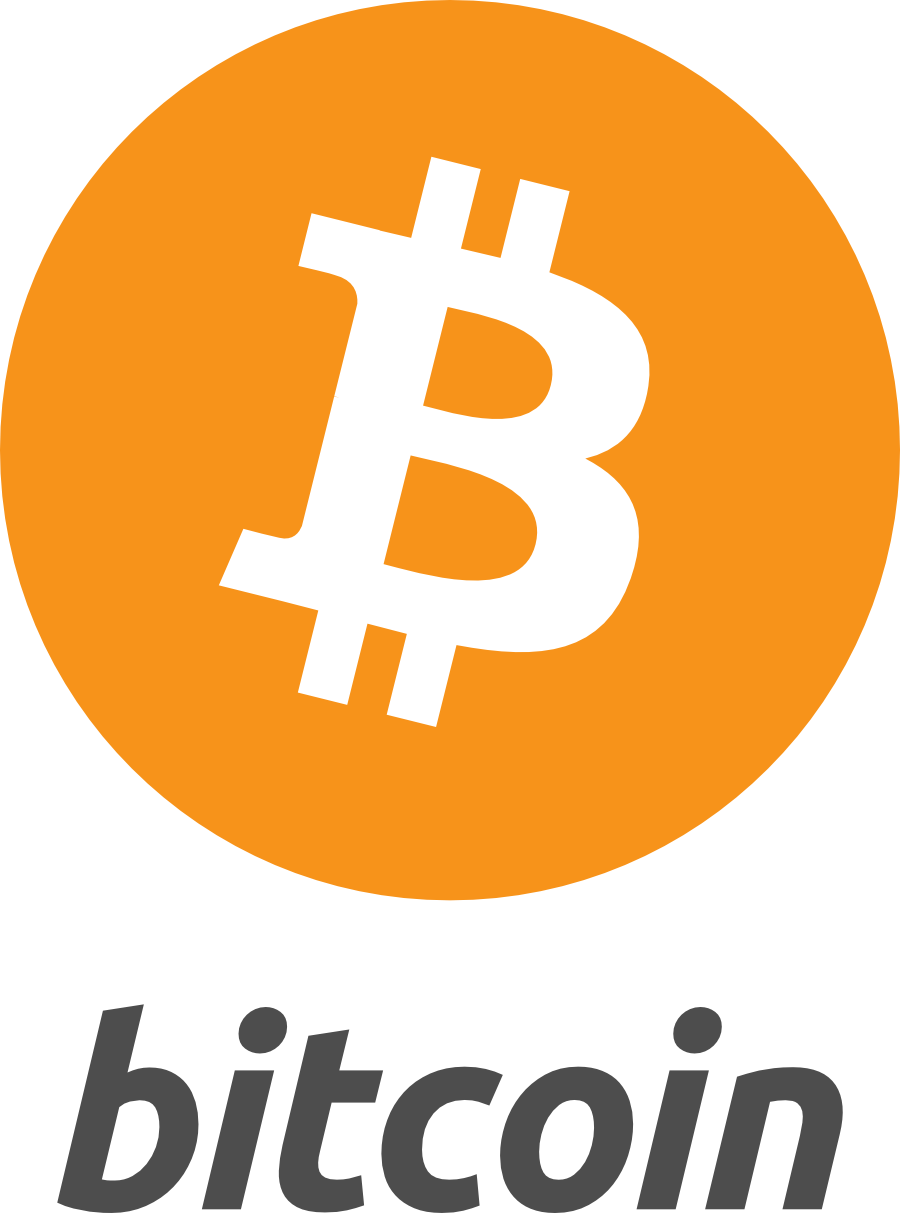 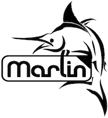 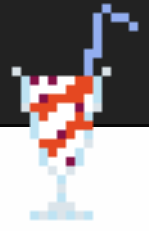 VS
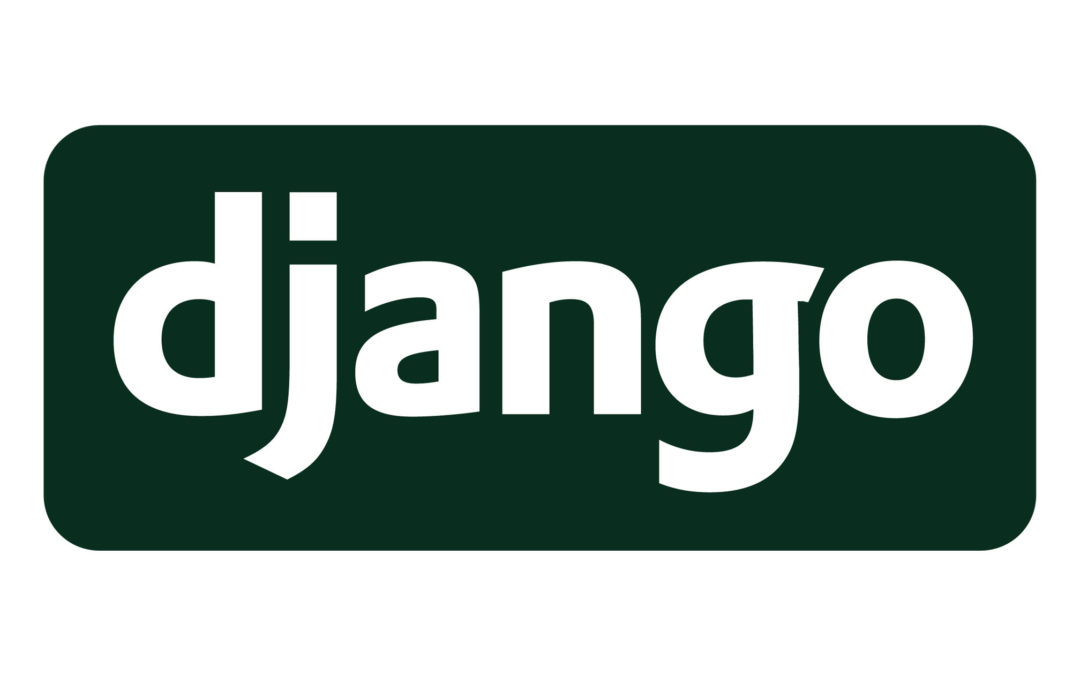 - Project proposal
- Resolve issues on 
  the issue tracker
- Open for any contribution
Rejected Pull Requests
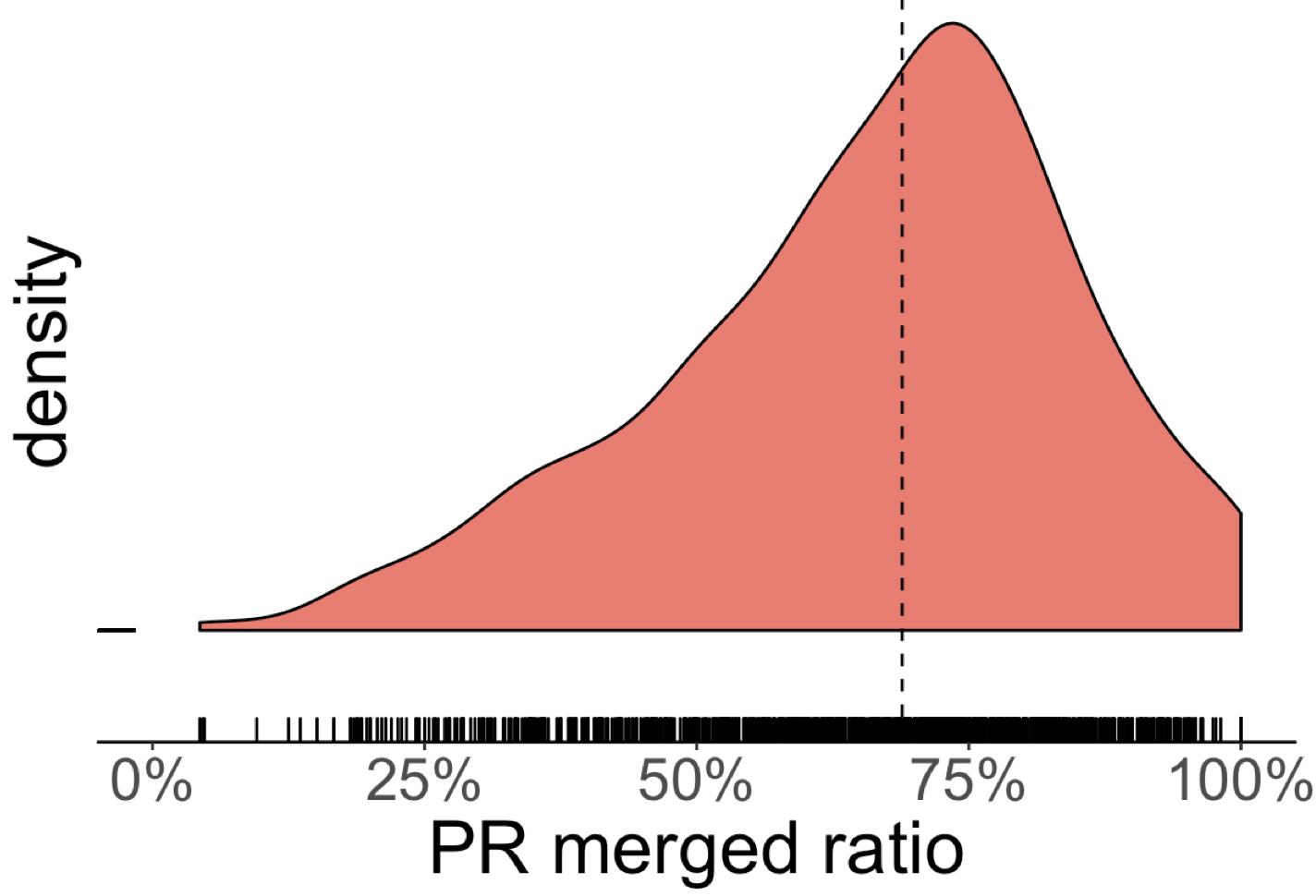 - Demotivating
- Misalignment with maintainers’ 
   vision of the project
Problems         Inefficiency
Lost Contribution
Rejected PRs
Lack of an overview
Redundant Development
Fragmented Community
[Speaker Notes: 3']
Redundant Development
23% un-merged PRs were rejected due to redundant dev. [Gousios et al. ICSE'14]
Cost of Reviewing  [Li et al. MSR'18]
De-motivate developers  [Steinmacher et al. ICSE'18]
Detecting duplicate dev. [Zhou et al. SANER'19]
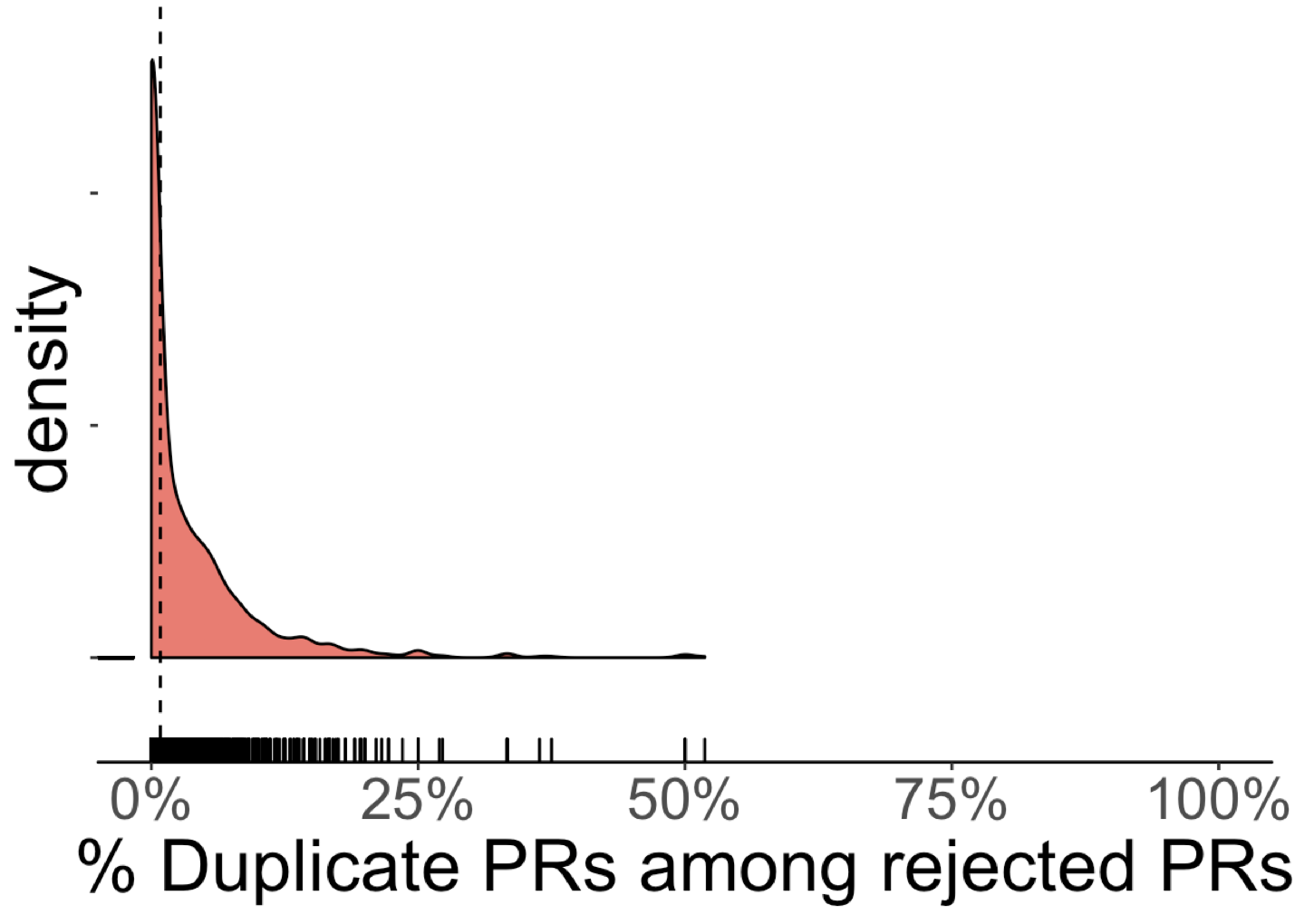 Problems         Inefficiency
Lost Contribution
Rejected PRs
Lack of an overview
Redundant Development
Fragmented Community
[Speaker Notes: 3']
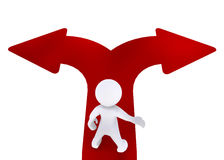 Communities Fragmentation (Hard Fork)
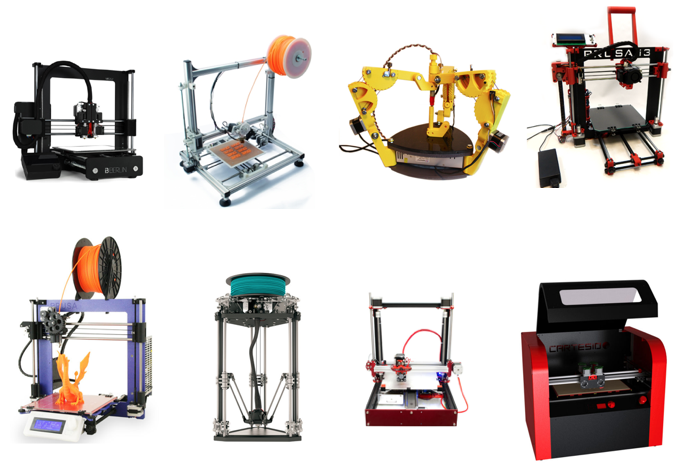 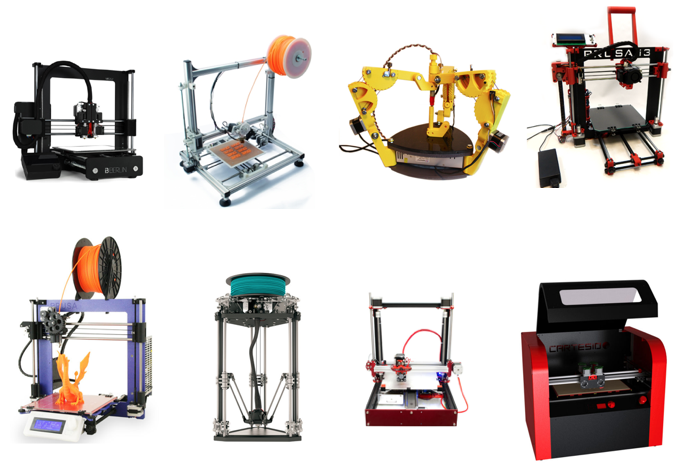 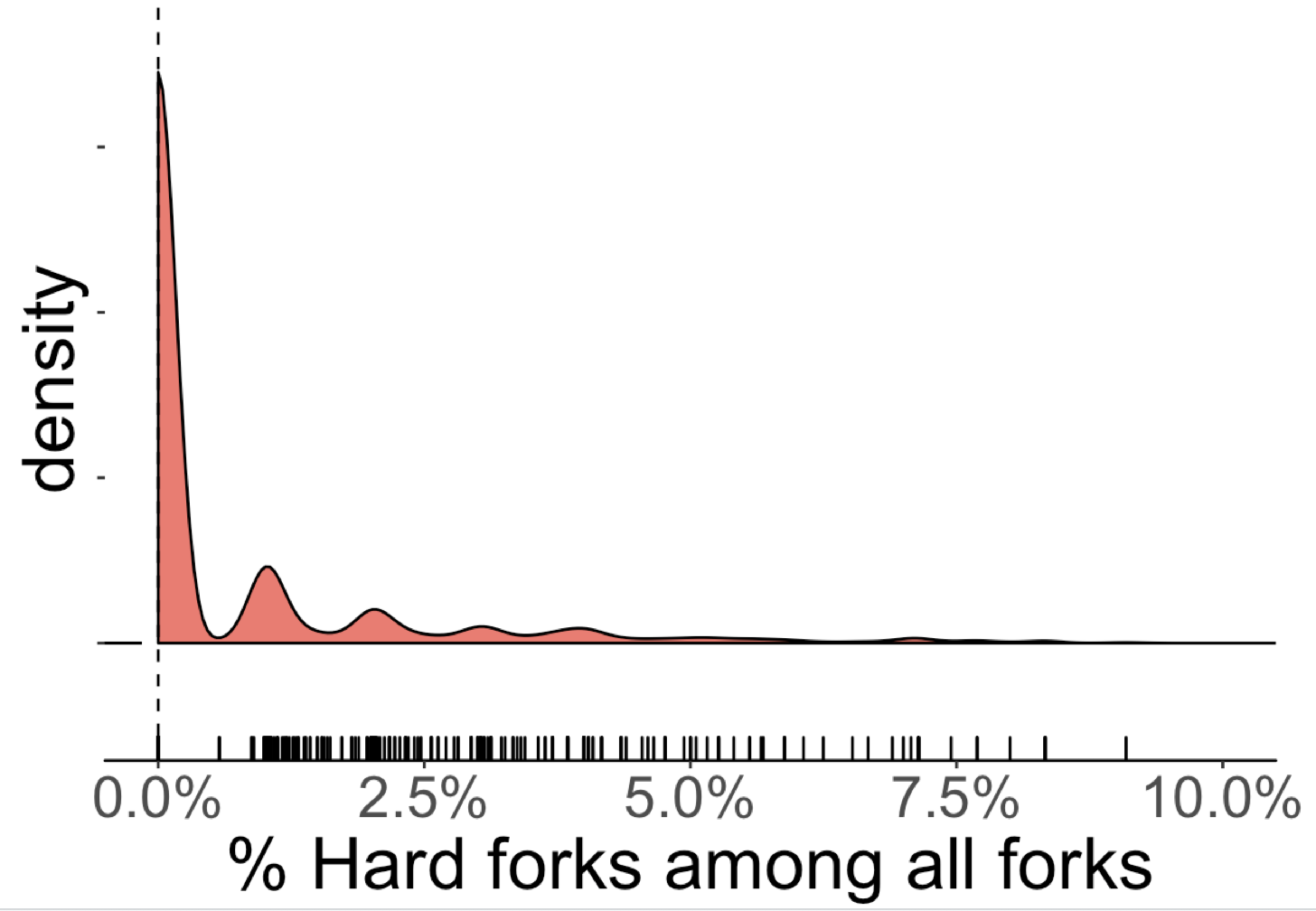 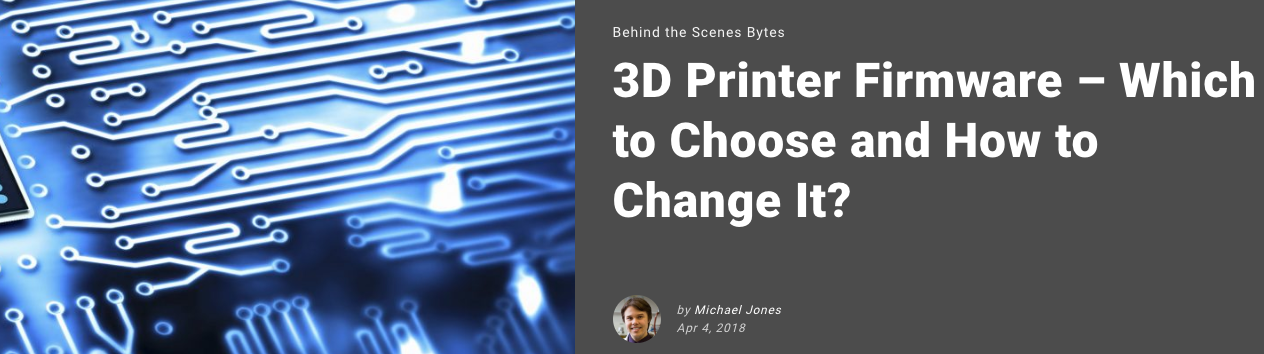 RQ: What characteristics and practices of a project associate with efficient forking practices?
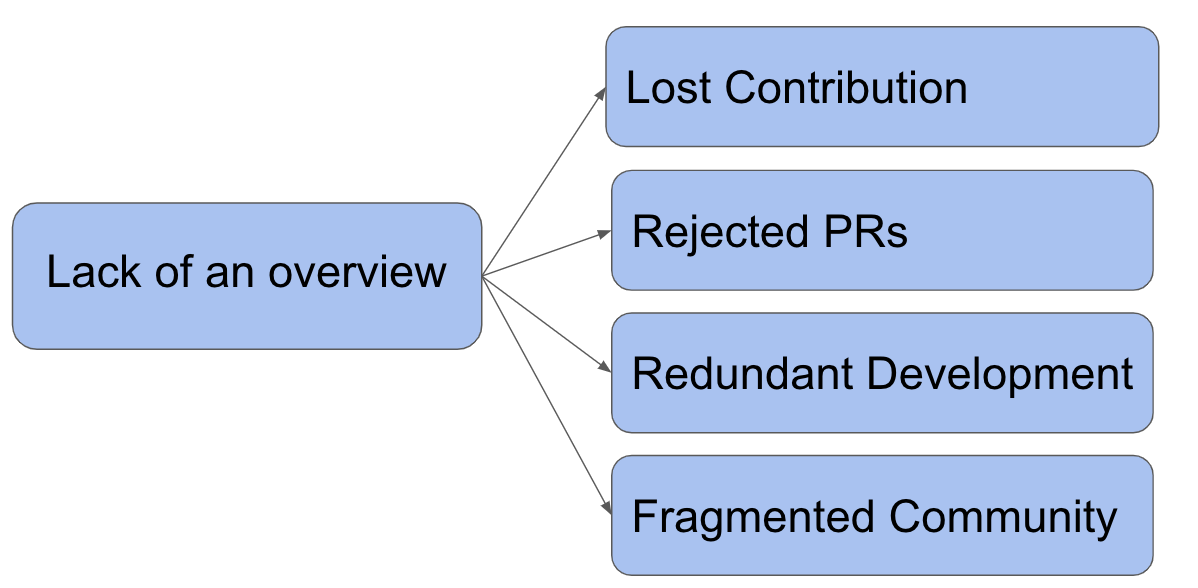 Research Method
Interviewing Stakeholders
Deriving Hypotheses
Literature Search
Sampling
Quant.
Inefficiencies
Practices
Context Factors
Test Hypotheses
Modeling
Coordination Mechanism Affects Forking Practices
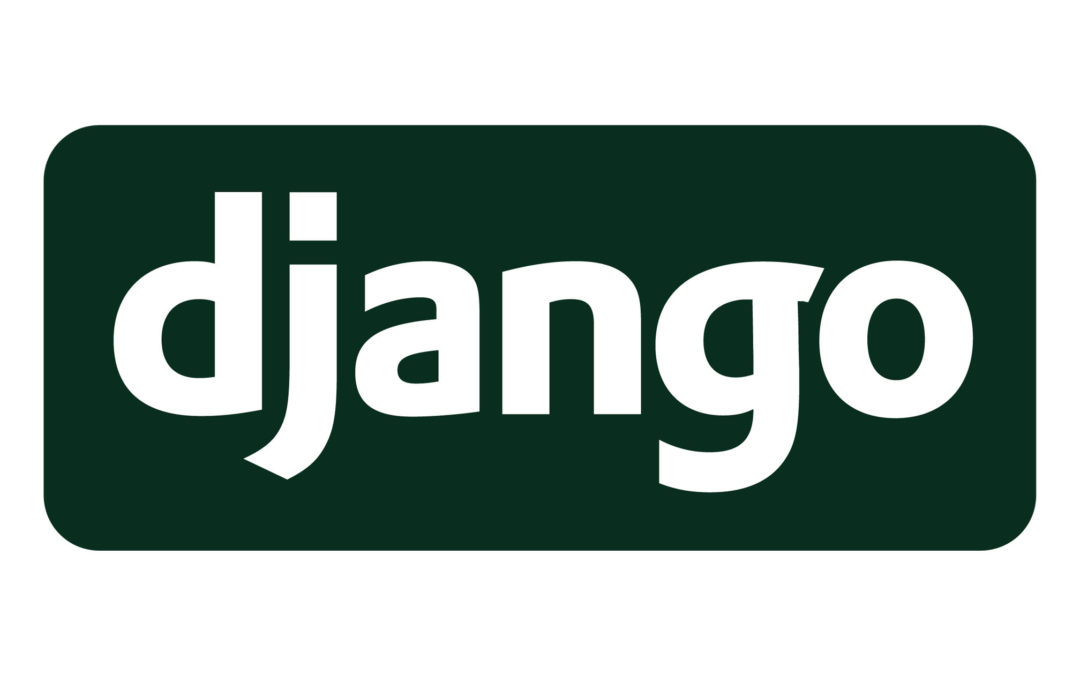 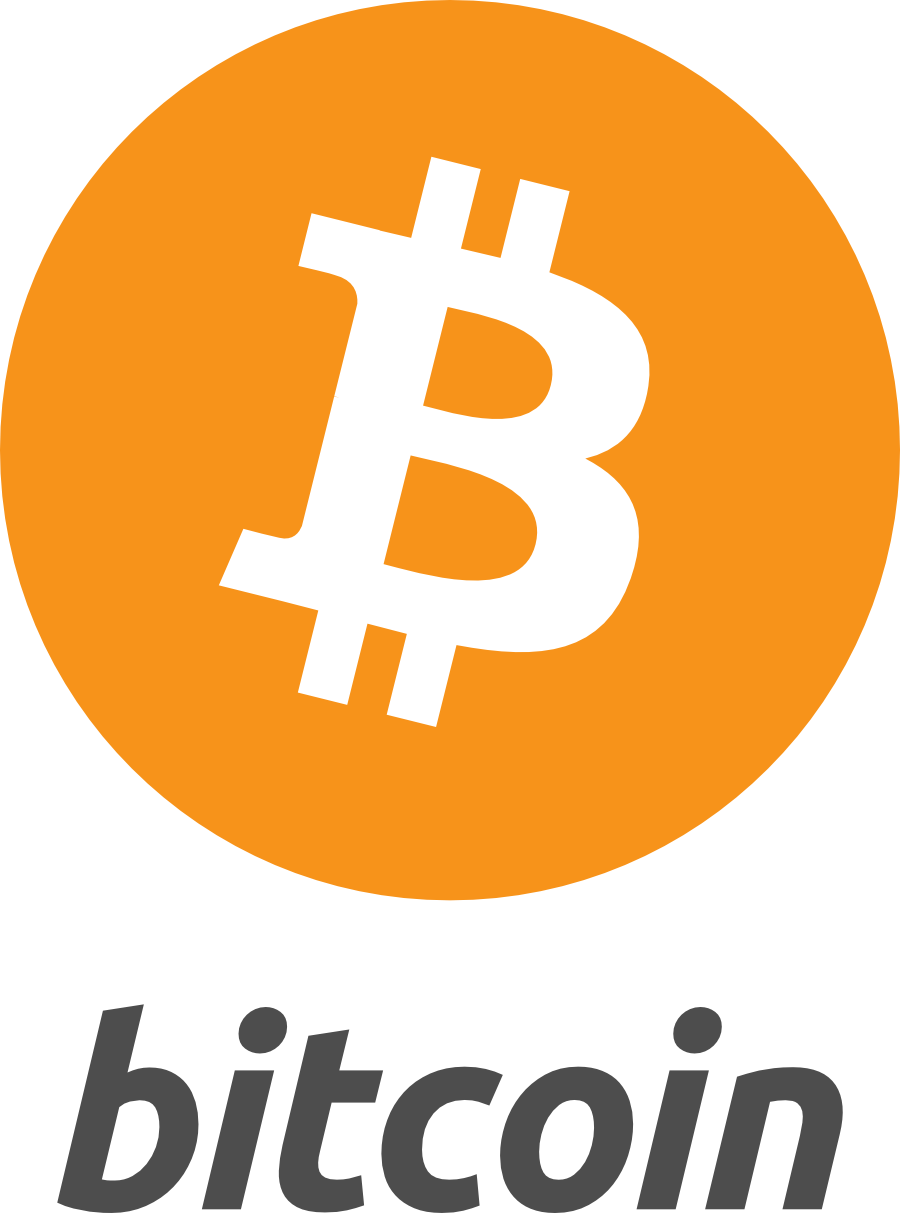 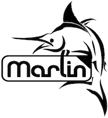 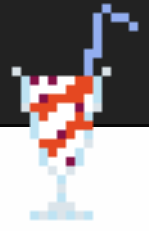 VS
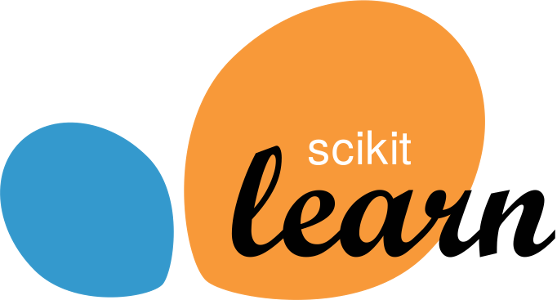 - Project proposal
- Resolve issues on 
  the issue tracker
- Open for any contribution
Coordination Mechanism Affects Forking Practices
Centralization makes it easier to coordinate the divisions’ product types but more difficult to take advantage of the divisions’ private information. [Brandts et al. 2018]
Deriving Hypotheses
Centralized mgmt  ➔  Larger portion of merged PRs
    Centralized mgmt  ➔  Larger portion of contributing forks
    (6 more in the paper)
Test Hypotheses
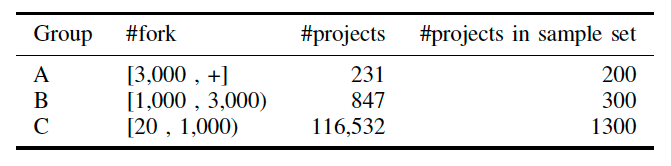 Sampling
Quantifying
Inefficiencies
Practices
Context Factors
Modeling
Operationalization - Centralized Management
Number of PRs referring to an Existing Issue
Measure:
All the PRs
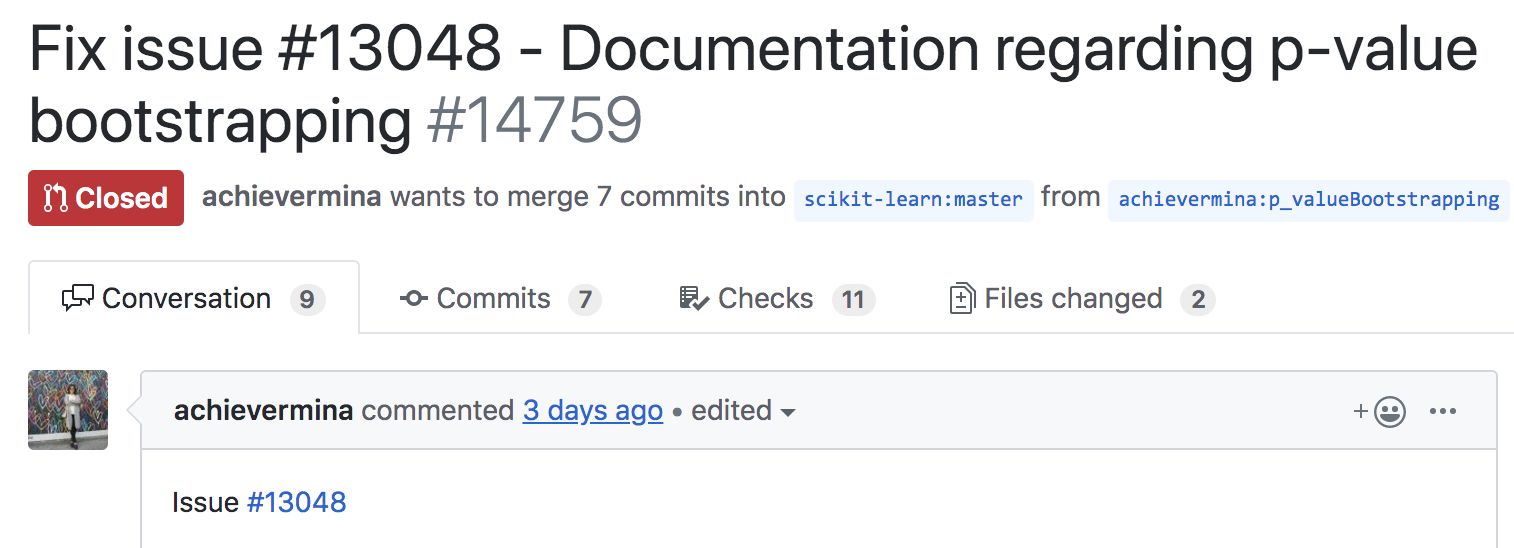 [Speaker Notes: +formula]
Centralized Mgmt → More Merged PRs (R2 = 27%)
Ratio Merged PRs
Plus controls for:
SubmitterPriorExpr
SubmitterSocialConn. 
PR w/ test
+
+
Centralized Mgmt
Modularity
(4% of deviance explained)
(6% of deviance explained)
[Speaker Notes: + design measure for detectinhg merge pr]
Centralized Mgmt → More Contributing Forks (R2 = 17%)
Ratio contributing forks
Plus controls for:
NumForks
Size 
ProjectAge
+
+
Centralized Mgmt
Modularity
(18% of deviance explained)
(1% of deviance explained)
Evidence-based Intervention
For practitioners: 
Coordinating planned changes through an issue tracker
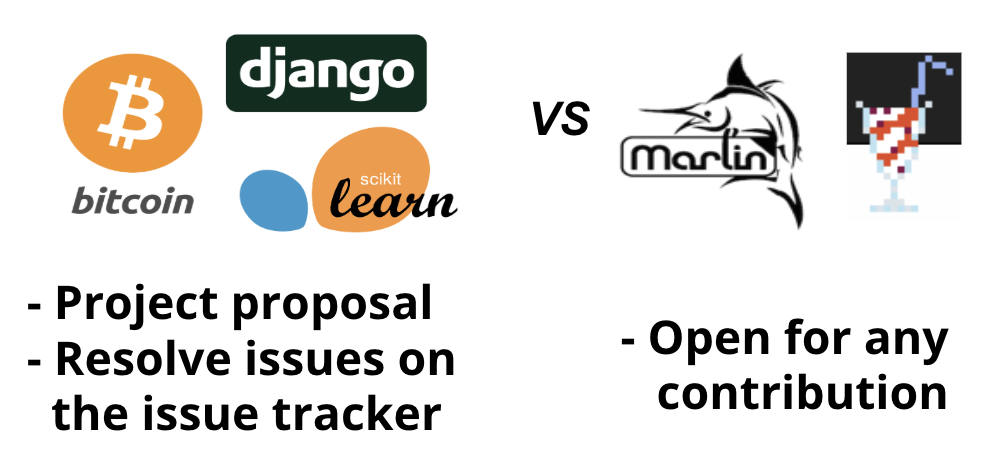 Trade-offs?
Trade-off: Centralized Mgmt
Community Fragmentation
-
+
Plus controls for:
NumFork
Size
Centralized Mgmt 
(12% of variance explained)
PR Merge Ratio
(35% of variance explained)
RQ: What characteristics and practices of a project associate with efficient forking practices?
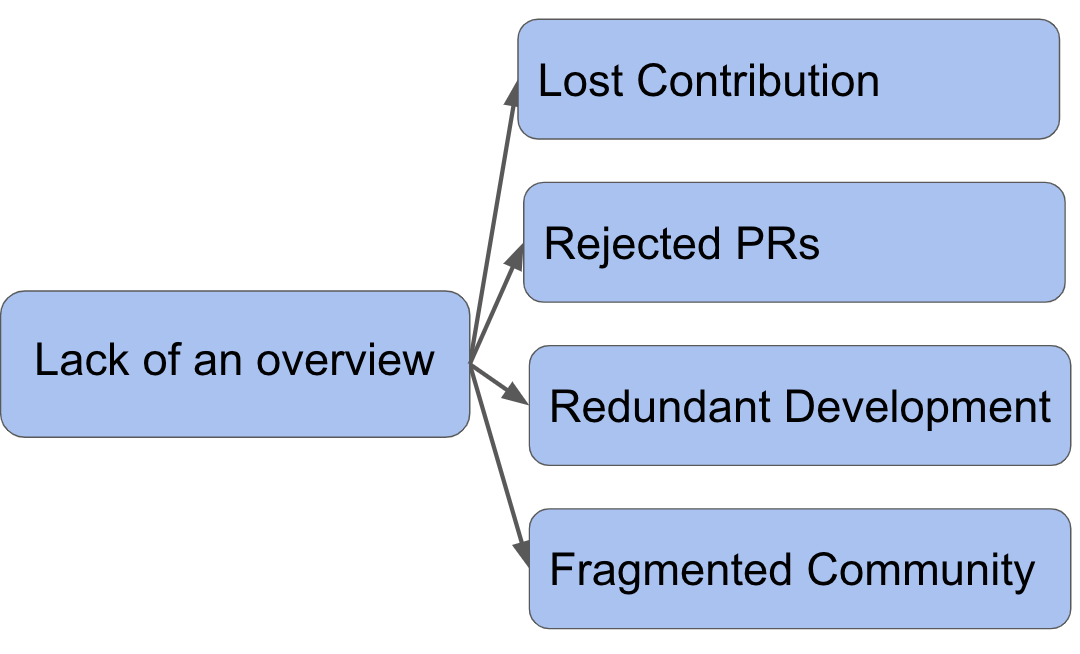 - Coordination 
- Modularity
[Speaker Notes: in the paper, there is also a discussion about modularity]
Opportunities to Design Further Interventions
Tooling to navigate and understand changes in forks
Making practices transparent
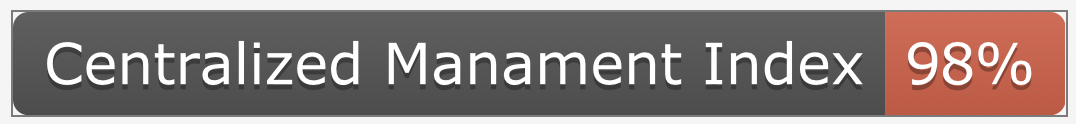 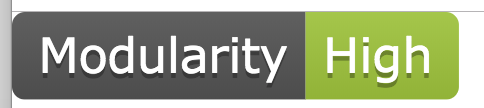 Cost of community fragmentation
[Speaker Notes: + badge  shields.io]
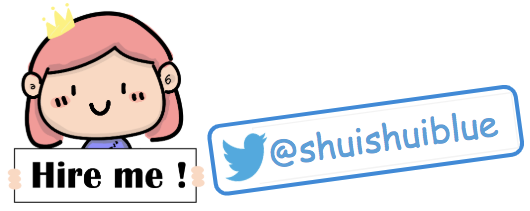 A Study of Inefficient and Efficient 
Forking Practices in Social Coding
Lost Contribution
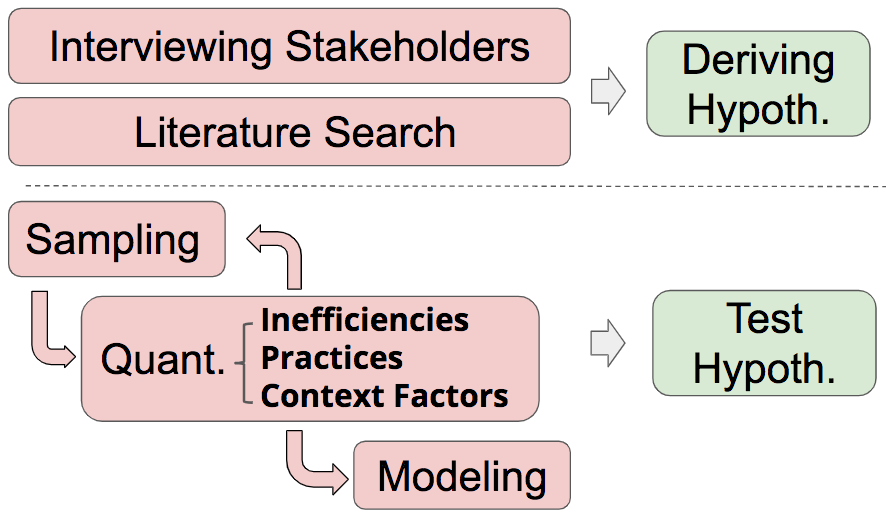 Rejected PRs
Lack of an overview
Redundant Development
Fragmented Community
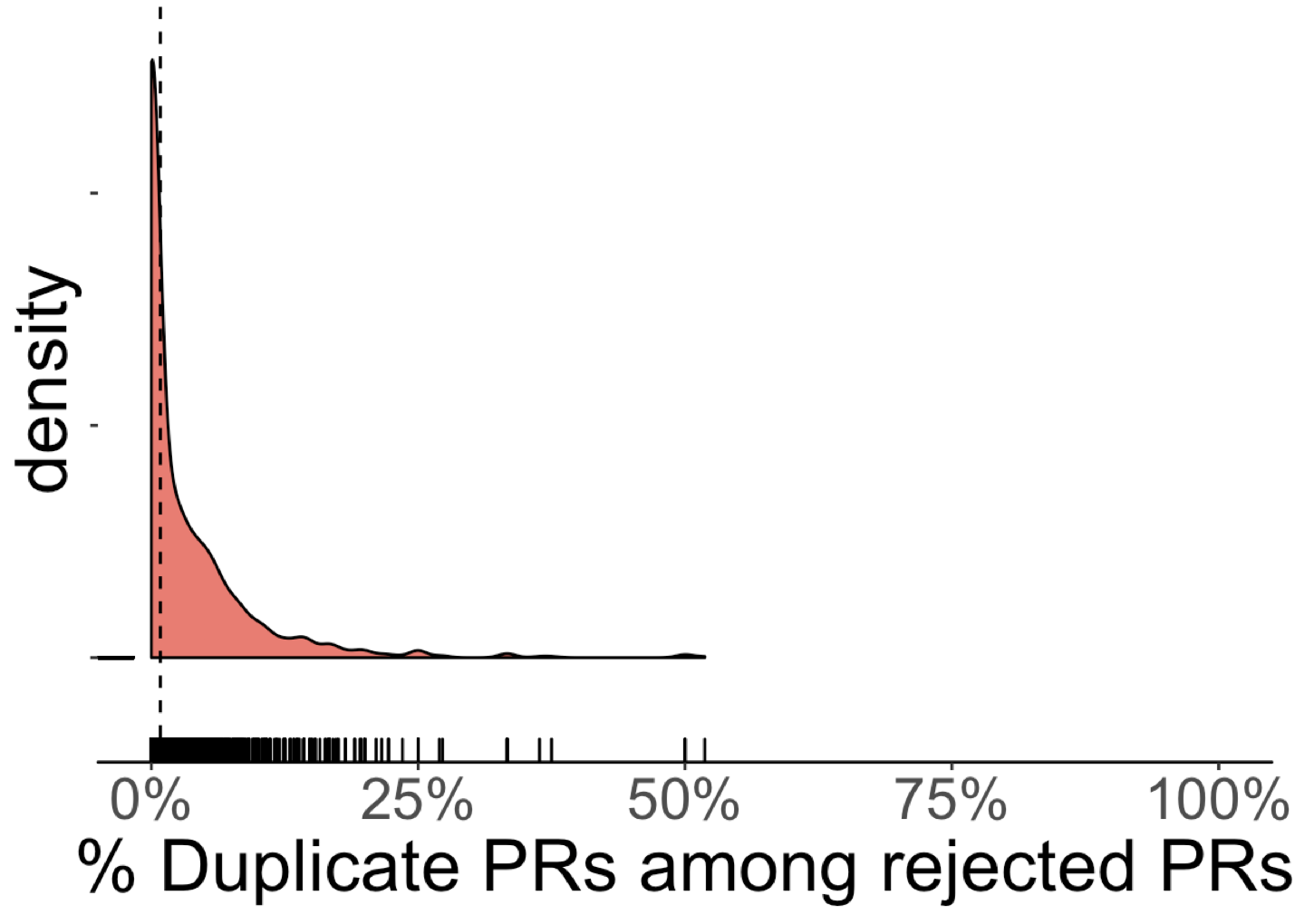 - Evidence-based Suggestions 
- Further research/tooling directions
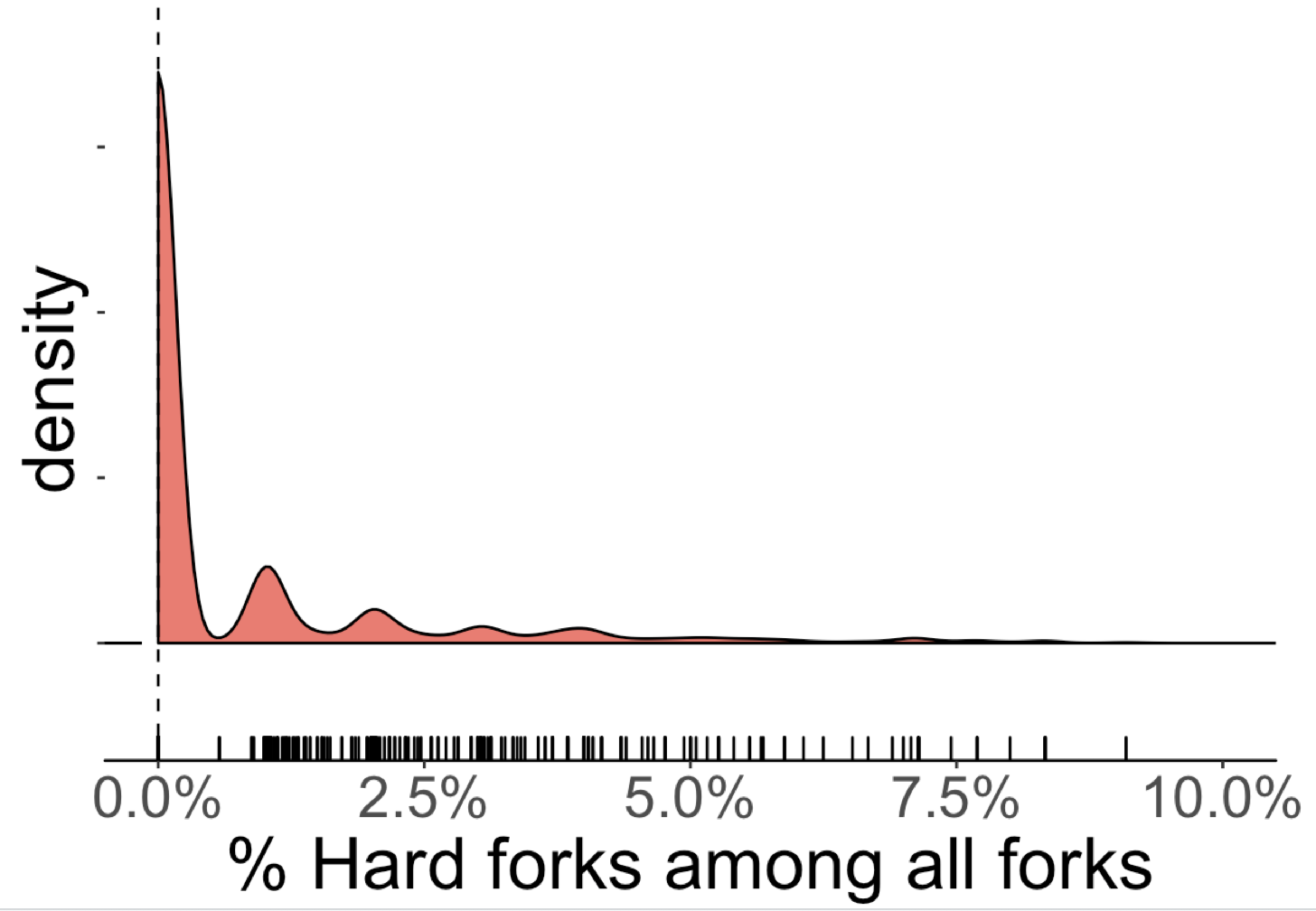 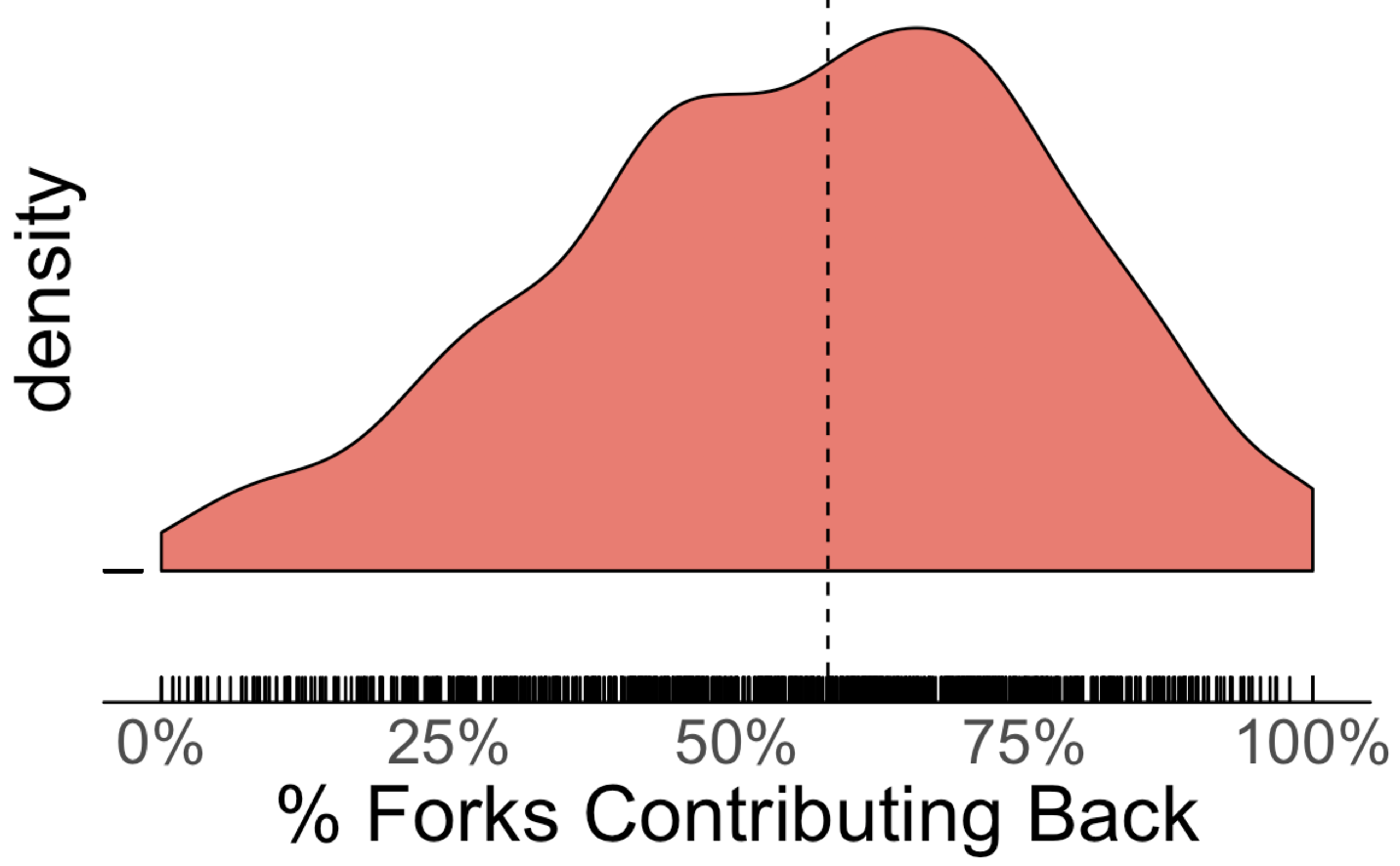 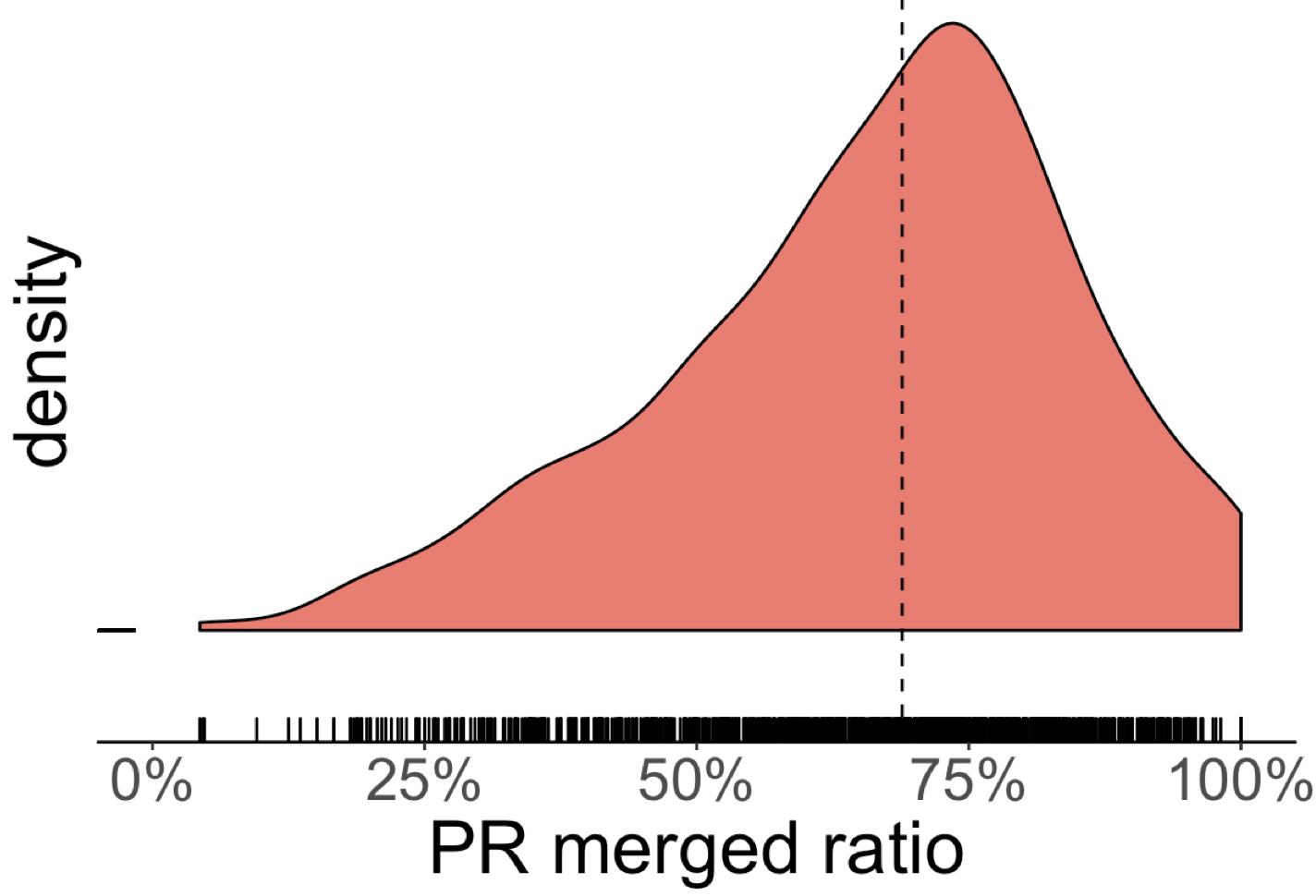 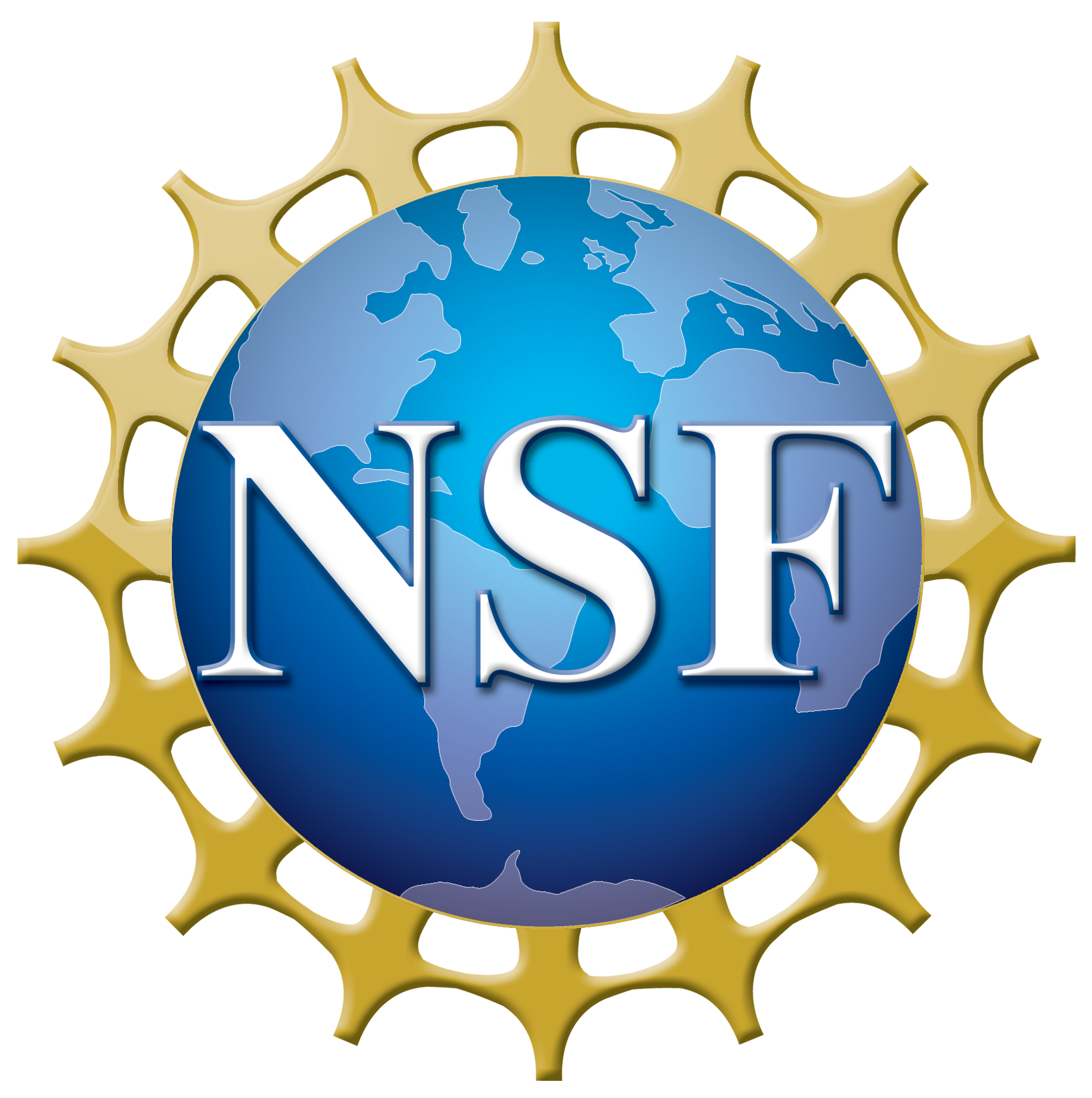